Національна академія внутрішніх справКафедра теорії держави та права
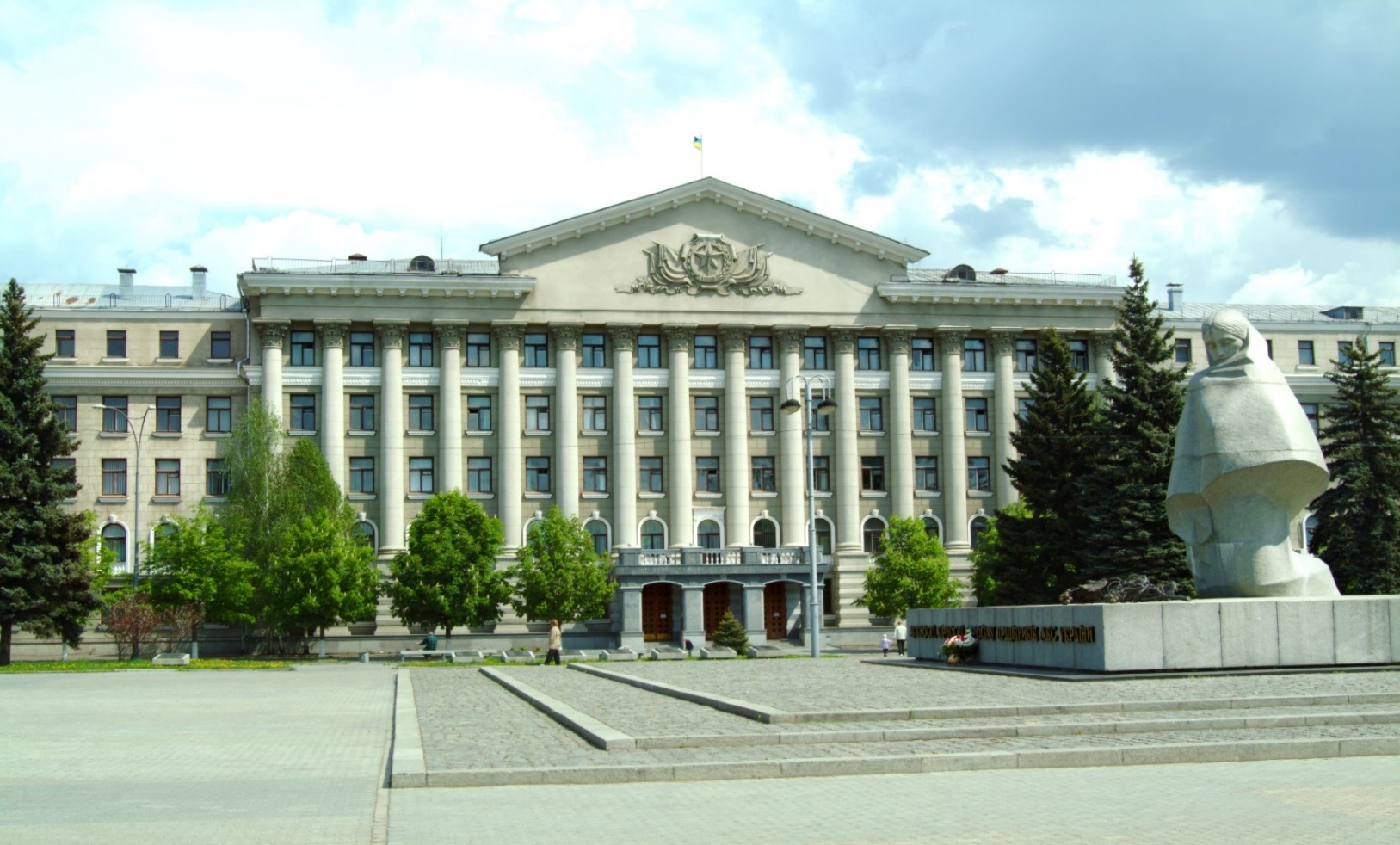 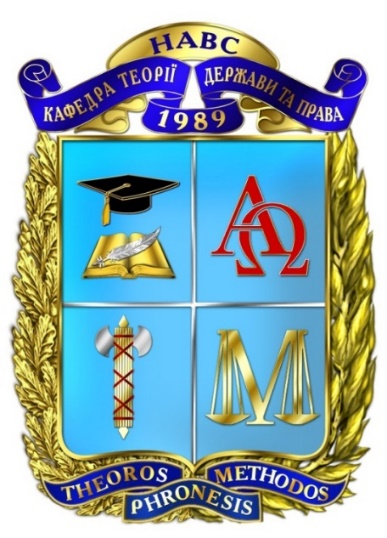 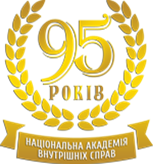 Виконав:
Власенко В.П.
Київ – 2016
ТЕМА 11. ЮРИДИЧНА ВІДПОВІДАЛЬНІСТЬ
Оволодіння всіма аспектами цієї теми сприятиме формуванню у здобувачів вищої освіти відповідного рівня знань та умінь спеціально-юридичного аналізу поняття, ознак, видів, принципів, функцій, підстав і стадій юридичної відповідальності. 
Юридична відповідальність як правовий інститут є важливим засобом забезпечення функцій права та виражає ціннісні орієнтири держави, рівень цивілізованості суспільства, ступінь духовності та культурності населення, а також наявність законодавчих гарантій і механізмів захисту прав і свобод людини
Основні терміни теми
Навчальні питання теми
11.1 Поняття, ознаки та види юридичної відповідальності
Відповідальність – це загальносоціологічна категорія, яка виражає свідоме ставлення особи до вимог суспільства, обов’язків, соціальних завдань, норм і цінностей, усвідомлення суті та значення діяльності, її наслідків для суспільств, певної соціальної групи або конкретної особи.
Соціальна відповідальність – це соціальне явище, що характеризується усвідомленим, добровільним виконанням та дотриманням особою вимог соціальних норм, а в протилежному випадку – застосуванням до порушника заходів впливу, передбачених цими нормами.
В юридичній науці існує два аспектащодо розуміння поняття юридичної відповідальності:
1. Позитивна (перспективна) юридична відповідальність – це сумлінне, відповідальне ставлення особи до виконання своїх юридичних обов’язків, що проявляється у її правомірній (законослухняній) поведінці, яка зумовлює міру реагування держави на суб’єкта такої поведінки
2. Негативна (ретроспективна) юридична відповідальність – це реакція уповноваженого суб’єкта на вчинене правопорушення, що зумовлює виникнення правових відносин, в результаті яких до суб’єкта правопорушення у передбаченому законом процесуальному порядку застосовано примусові заходи, що полягають у встановленні для правопорушника обов’язку зазнати наслідків особистого, майнового або організаційного характеру, вид і міра яких передбачені санкціями відповідних норм права
Ознаки позитивної (перспективної) юридичної відповідальності
Ознаки негативної (ретроспективної) юридичної відповідальності
Види негативної юридичної відповідальності за галузевим критерієм
Конституційно-правова відповідальність – це вид юридичної відповідальності, що передбачає належне та сумлінне виконання суб’єктами конституційного права своїх обов’язків (позитивний аспект) або настання негативних наслідків чи небажаної зміни конституційно-правового статусу для цих суб’єктів за порушення норм чинного конституційного права (негативний аспект)
Ознаки:
Кримінально-правова відповідальність – це один з видів юридичної відповідальності, суть якого полягає в осуді від імені держави за вироком суду особи, яка вчинила злочин, і застосуванні до неї державного примусу у формі покарання або інших заходів кримінальної відповідальності, передбачених КК України
Ознаки:
Адміністративно-правова відповідальність – це вид юридичної відповідальності, що полягає у реагуванні держави (в особі її компетентних органів) на вчинення суб’єктом права адміністративних правопорушень (проступків) шляхом притягнення винної особи до адміністративної відповідальності та застосування до неї адміністративного стягнення в установлених законом формах і порядку
Ознаки:
Цивільно-правова відповідальність – це вид юридичної відповідальності, що виражається у застосуванні до правопорушника, у випадку здійснення ним протиправних дій або бездіяльності, передбачених договором чи законом заходів державного примусу у вигляді додаткових цивільно-правових обов’язків майнового характеру (санкцій)
Ознаки:
Відповідальність у трудовому праві – це вид юридичної відповідальності, що полягає у передбаченому нормами трудового права обов’язку працівника відповідати за вчинене ним правопорушення. Відповідальність у трудовому праві поділяється на матеріальну та дисциплінарну.
Міжнародно-правова відповідальність – це обов’язок суб’єкта міжнародного права відшкодувати шкоду, заподіяну ним іншому суб’єктові цього права. Міжнародно-правова відповідальність виникає у разі порушення норм міжнародного права, міжнародно-правових зобов’язань, закріплених у договорах, звичаях, актах міжнародних організацій, які мають обов’язковий характер, рішеннях міжнародних судів та арбітражів. Розрізняють міжнародно-правову відповідальність двох видів матеріальну та політичну. 
Ознаки:
Поряд із наведеною класифікацією існують також інші варіанти видового розгляду юридичної відповідальності:
часткова
солідарна
субсидіарна
регресивна
Залежно від розподілу цивільно- правової відповідальності
11.2 Принципи та функції юридичної відповідальності
Основними засадами та фундаментальними положеннями, що виражають сутність і призначення юридичної відповідальності, а також визначають закономірності її функціонування та порядку реалізації, є принципи юридичної відповідальності
Індивідуалізації
Невідворотності
Регламентованості
Обгрунтованості
Доцільності
Гуманізму
Законності
Справедливості
Рівності
Основними напрямками впливу юридичної відповідальності на суспільні відносини, поведінку суб’єктів права, правосвідомість та правову культуру, в яких розкриваються її сутність, соціальне призначення і за допомоги яких досягаються цілі юридичної відповідальності, є функції юридичної відповідальності
11.3 Підстави юридичної відповідальності
Підстави негативної юридичної відповідальності – це сукупність обставин, наявність яких дає можливість уповноваженим органам притягнути особу, яка вчинила протиправне діяння, до юридичної відповідальності або за наявності достатніх підстав звільнити її від такої відповідальності
Приклади підстав звільнення від негативної юридичної відповідальності
Приклади обставин, що виключають негативну юридичну відповідальність
Стадії негативної юридичної відповідальності
Список використаних джерел
1. Загальна теорія права : підруч. / [М. І. Козюбра, С. П. Погребняк, О. В. Цельєв та ін.] ; за заг. ред. М. І. Козюбри. – К. : Ваіте, 2015. – 392 с.
2. Інститут юридичної відповідальності у демократичних правових системах / [Н. М. Оніщенко, Т. І. Тарахонич, Н. М. Пархоменко та ін.] ; за заг. ред. Н. М. Оніщенко. – К. : Юридична думка, 2009. – 216 с.
3. Теорія держави та права : підруч. / [Є. О. Гіда, Є. В. Білозьоров, А. М. Завальний та ін.] ; за заг. ред. Є. О. Гіди. – К. : ФОП О. С. Ліпкан, 2011. – 363 с.
4. Тихомиров О. О. Юридична відповідальність за правопорушення в інформаційній сфері : навч. посіб. / О. О. Тихомиров, О. К. Тугарова. – К. : Нац. акад. СБУ, 2015. – 172 с.
5. 217.	Юридична відповідальність: проблеми виключення та звільнення : [монографія] / [Ю. В. Баулін, О. В. Скрипнюк, Н. М. Оніщенко та ін.] ; відп. ред. Ю. В. Баулін. – Донецьк : Кальміус, 2013. – 424 с.